Закрепление букв алфавита
УРОК-ПОВТОРЕНИЕ
                 Урок составила учитель начальных классов МОУ СОШ № 2
Чебакова Г.Ю.
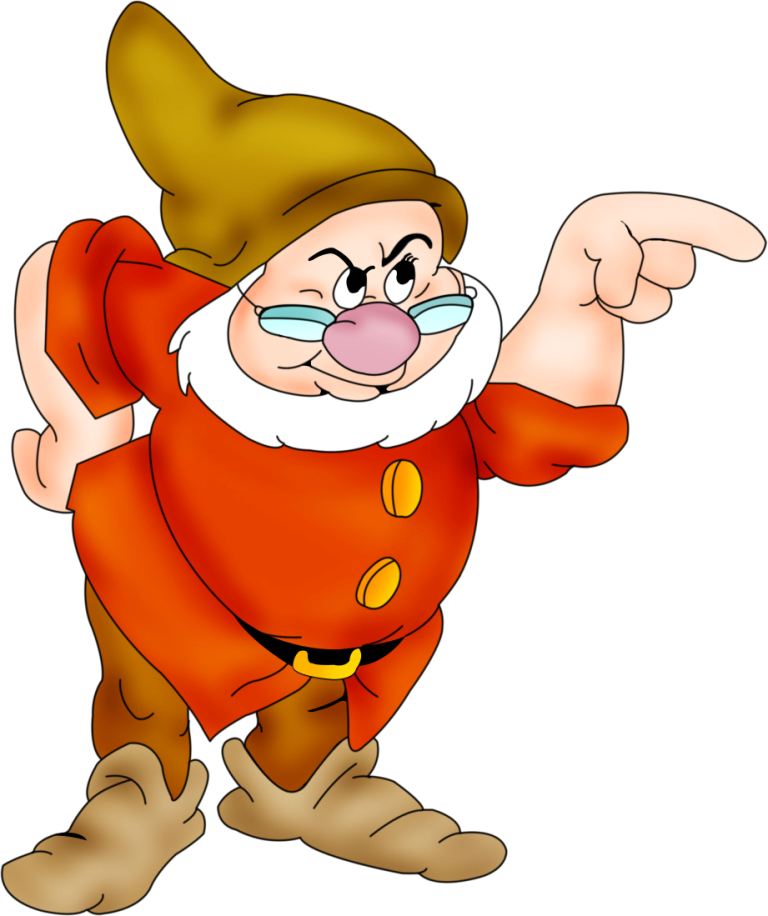 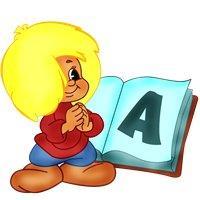 ПИСЬМО
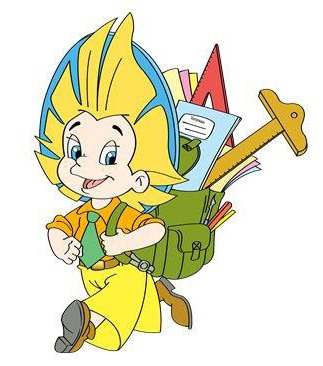 Куда:   школа № 2
Кому:   ученикам 1 «Б» класса
Откуда:   из Солнечного города
От кого:   от Знайки
Письмо
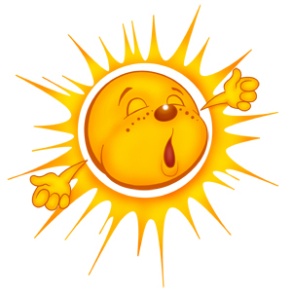 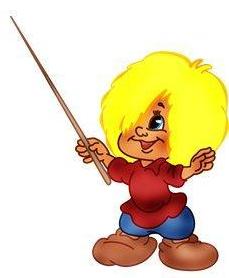 жить          дед
бабка         кошка
внучка      репка
курочка  собачка
мышка
Много с буквами хлопот,
Уж такой они народ.
Но, когда с умом, толково
Их построишь в четкий ряд,
Превратятся буквы в слово
И с тобой заговорят!
Определи количество звуков и букв
Ваня – 4 б., 4 зв.
Рыбак – 5б., 5 зв.
Яма – 3 б., 4 зв.
Миша – 4 б., 4 зв.
Кошка – 5 б., 5 зв.
Еда – 3 б., 4 зв.
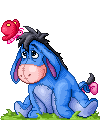 Диктант
Пришла зима. Выпал снег.   Вокруг сугробы.
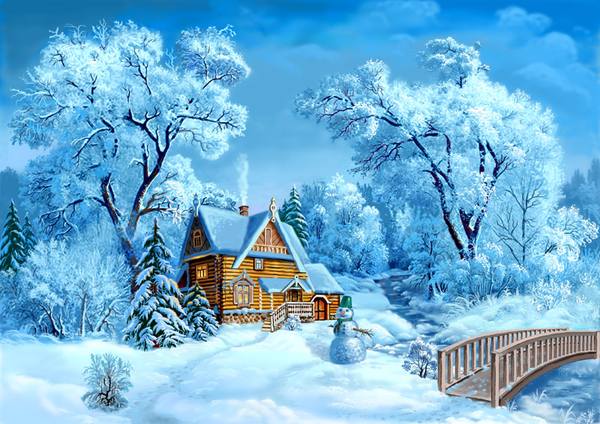